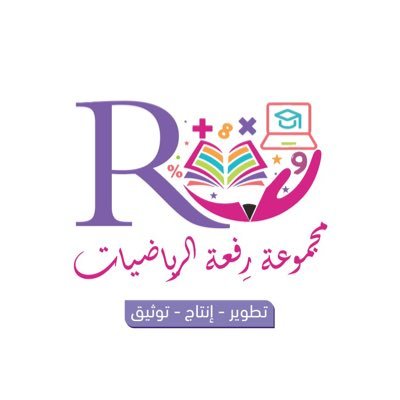 12 - 1
المجـسمات
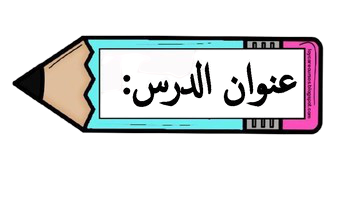 أ.أحـمـد الأحـمـدي  @ahmad9963
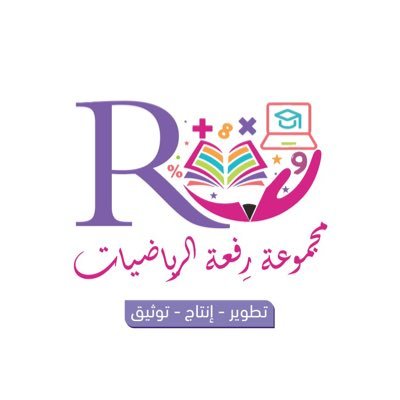 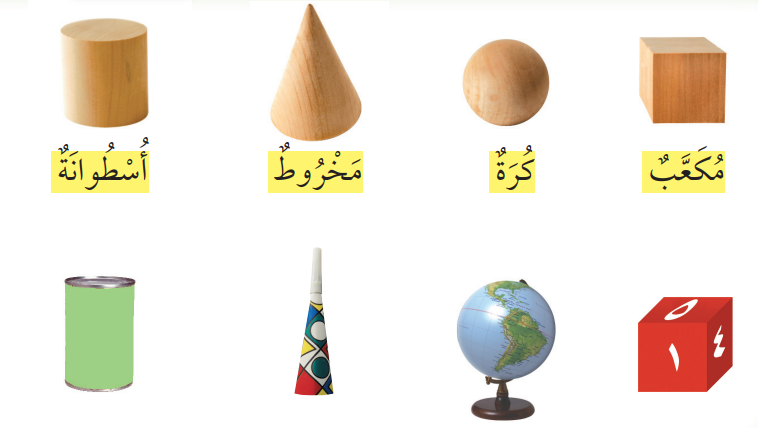 فكرة الدرس

أتعرف المكعب والكرة والمخروط والأسطوانة .

المفردات
مجسم
مكعب
كرة
مخروط
أسطوانة
أ.أحـمـد الأحـمـدي  @ahmad9963
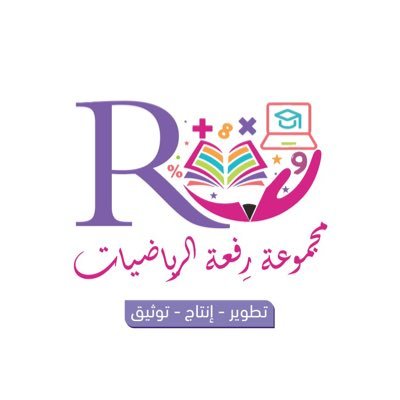 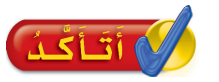 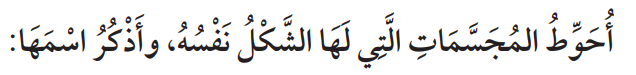 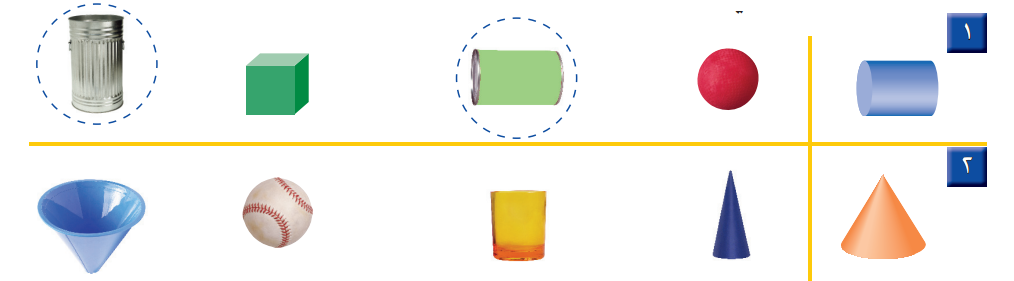 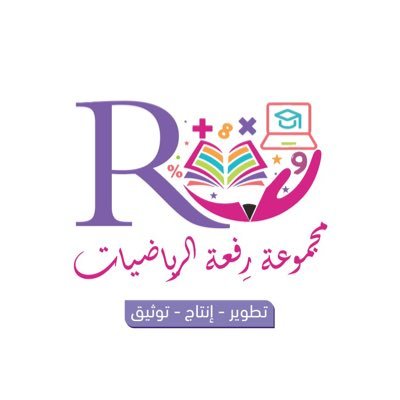 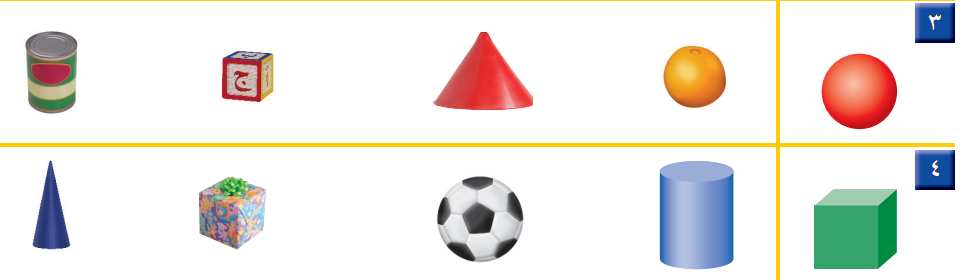 أ.أحـمـد الأحـمـدي  @ahmad9963
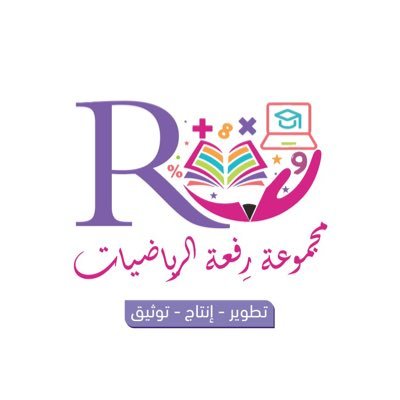 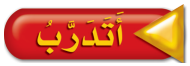 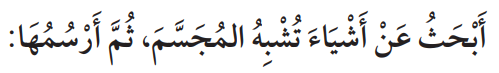 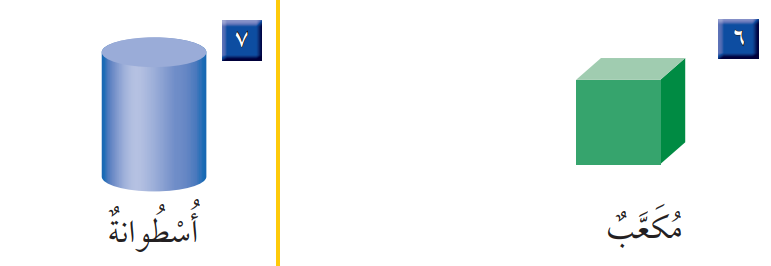 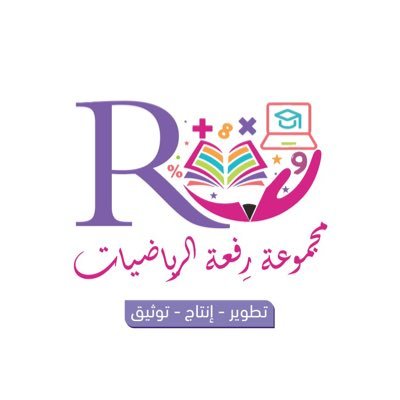 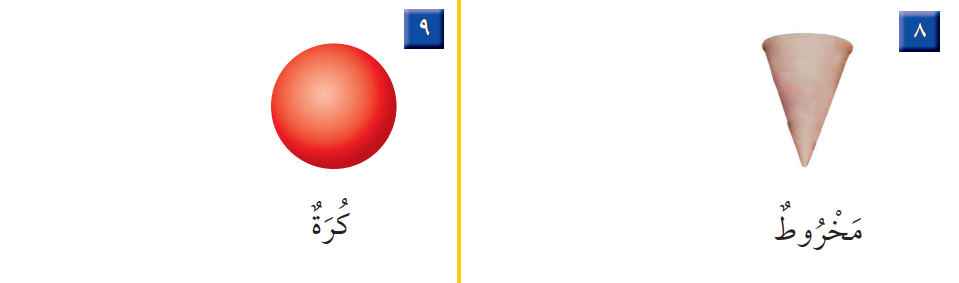 أ.أحـمـد الأحـمـدي  @ahmad9963
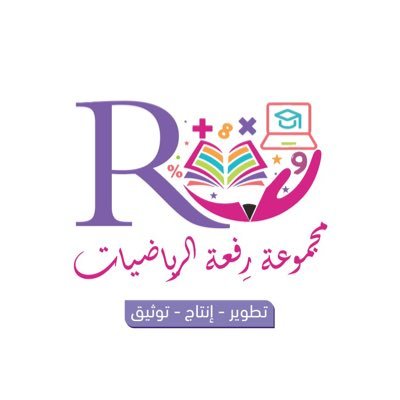 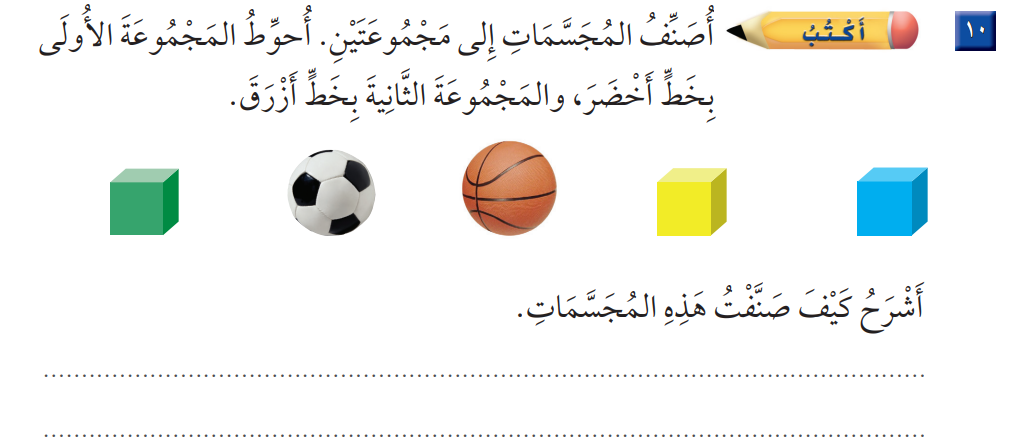